VLASTIVĚDAvypracovala: Mgr. Kateřina SÁLOVÁZŠ a MŠ MALÝ ÚJEZDVY_32_INOVACE_01_Vl_ČESKÁ REPUBLIKA
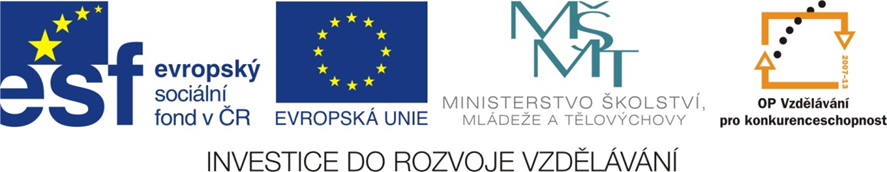 ČESKÁ REPUBLIKA
naše vlast se jmenuje ČESKÁ REPUBLIKA
má asi 10 milionů obyvatel
skládá se ze 3 historických zemí: ČECH, MORAVY a SLEZSKA
hlavním městem ČESKÉ REPUBLIKY je PRAHA
ČESKÁ REPUBLIKA leží uprostřed EVROPY
sousedí s NĚMECKEM, POLSKEM, SLOVENSKEM a RAKOUSKEM
MAPA ČESKÉ REPUBLIKY
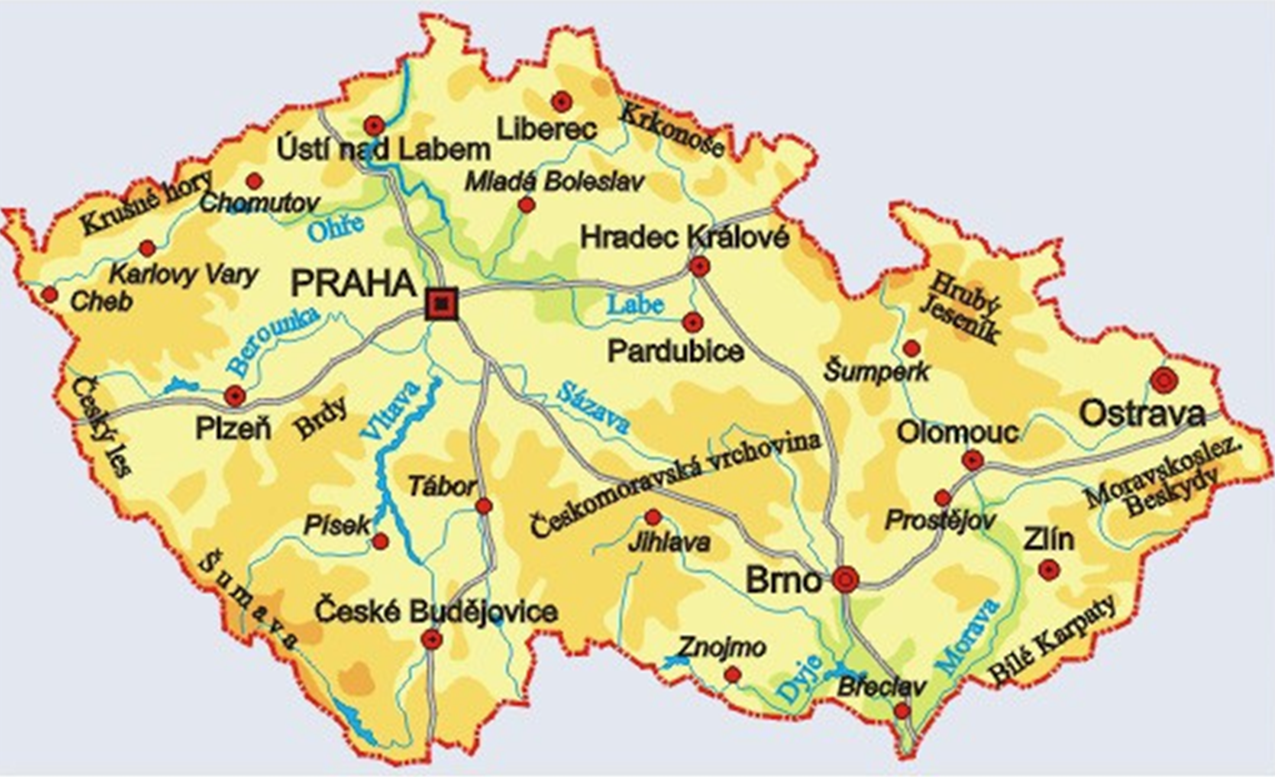 SATELITNÍ POHLED
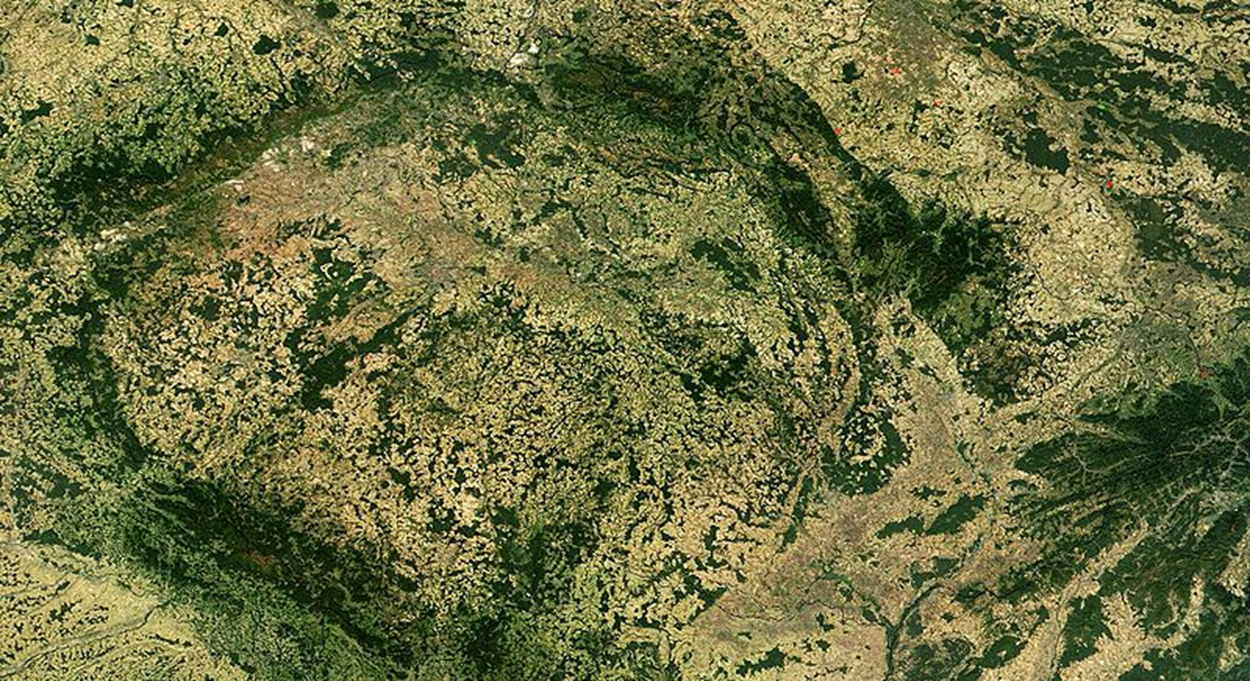 ČECHY
SLEZSKO
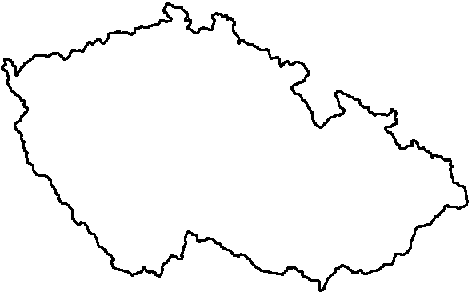 PRAHA
MORAVA
EVROPA
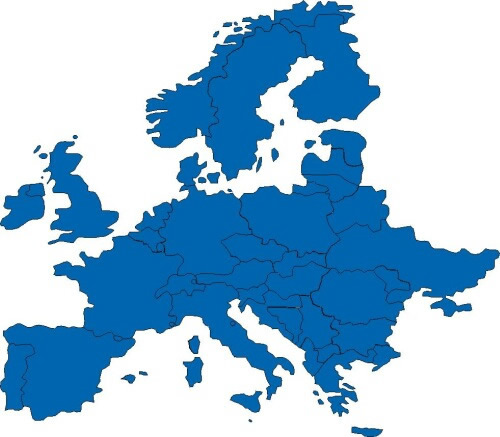 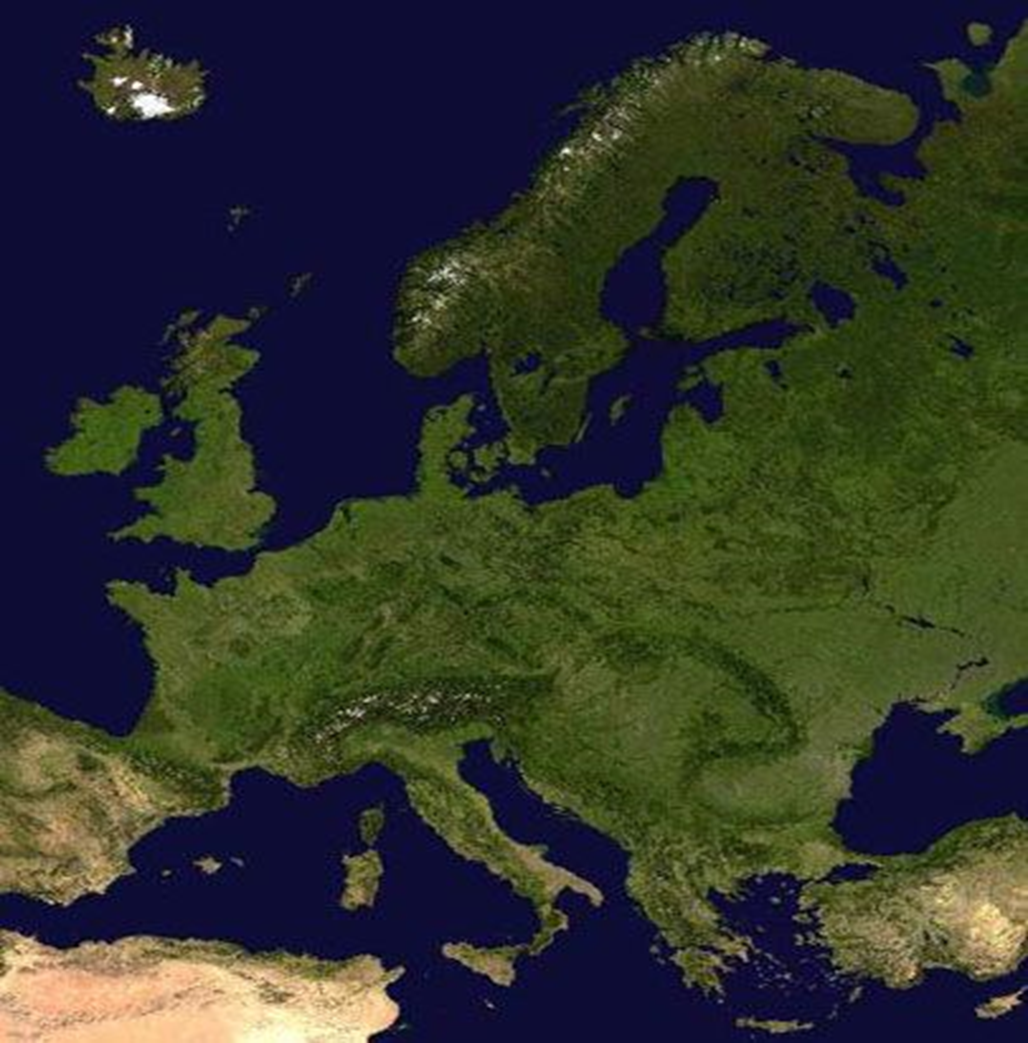 EVROPA
NĚMECKO
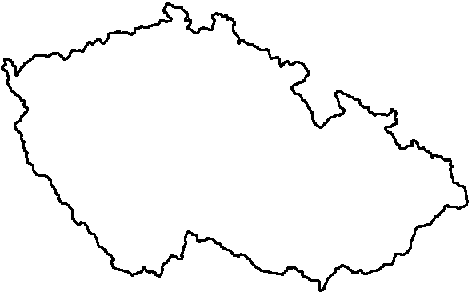 POLSKO
SLOVENSKO
RAKOUSKO
TEST:
Jak se jmenuje naše vlast?		__________________________________

Kolik má obyvatel?		__________________________________

Z kolika historických částí se skládá? Zakroužkuj.	1	2	3

Vypiš je:		________________________________________________

Jak se jmenuje hlavní město?	__________________________________

Kde leží Česká republika?		__________________________________

S kým sousedí Česká republika?	__________________________________
ZDROJE:
http://cs.wikipedia.org
http://www.galerie-map.cz
http://www.uhul.cz/slhp3/images/maparep.gif
http://www.zfcr.cz/images/map_europe.jpg